School  life  in Greece
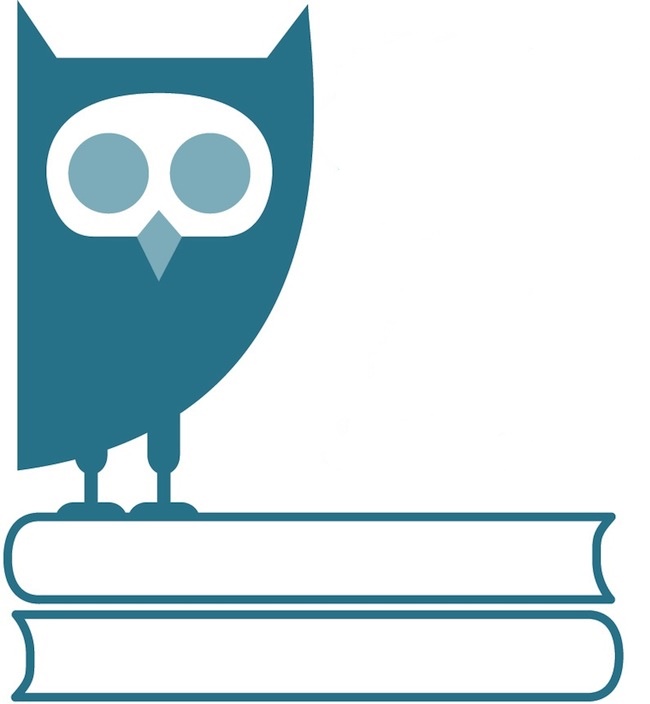 The Greek educational system
Kindergarten and primary school
Compulsory education for children in Greece starts at the age of 5. They attend kindergarten and then at the age of 6 they attend Primary School.
Secondary education
Children are required to attend Secondary School at the age of 12. Compulsory education ends at the age of 16. If they wish, they can attend High School.
Secondary education
There are two types of High School: 

The General High School: In General High School students study specific lessons depending on the school and the profession that they want to follow.
Technical High School.

In order to follow their dreams and have further studies at university, they have to take exams at the end of High School
There are also special schools for students with certain disabilities, music schools and sports academies.
Exams
While in Primary School students move on to the next year without exams.
On the contrary, during the Secondary and High School years they must take exams at the end of the school year if they want to be promoted from the class they attend to the next one.
 If they are given a grade under 10 they have to repeat the exams at the beginning of the next school season. If they fail again they have to repeat the school year. 
In order to follow their dreams and have further studies at university, they have to take exams at the end of High School.
Our class
Our Weekly   High  School schedule in Greece
LITERATURE:2 hours a week
MATHS:3 hours a week
HISTORY:2 hours a week
LANGUAGE:3 hours a week
ANCIENT GREEK LANGUAGE:2 hours a week
RELIGIOUS EDUCATION:2 hours a week
ENGLISH:2 hours a week
GERMAN/FRENCH LANGUAGE:2 hours a week
PHYSICAL EDUCATION:2 hours a week
COMPUTER SCIENCE:2 hours a week
TECHNOLOGY:1 hour a week
ARTS:1 hour a week
MUSIC:1 hour a week
BIOLOGY:1 hour a week
GEOGRAPHY:1 hour a week
Our teachers
We have many professors one for each lesson. Most of them are women. They are strict and they demand from us to study hard every day. But they are also kind and funny  sometimes and they try to help us with our problems. When we are stressed  for the tests they try to calm us down. They also try to grade us objectively.
OUR CLASSMATES PERSONALITIES:BOYS
In our school there are many groups with different personalities.
The boys like football and have the same activities.
 Nicholas and Vasilis are best friends. They are tall too. They have short hair. They spend a lot of time together playing.
George and  Vangelis are also best friends and they like playing video games and basketball. Panagiotis and Christos are friends  but they have different hobbies. They are tender-hearted and brave.
OUR CLASSMATES PERSONALITY:GIRLS
Girls are  hanging around together. Most of them are kind and discreet. Everyone likes to play with their mobile phone and play volleyball. They have the most fights in the classroom but it usually ends immediately.
 More specifically, Christina, Vasiliki and Despina are inseparable and sit next to each other in the classroom.  Alexandra and Katerina are best friends too. Furthermore Sotiria, Katerina, Evita, Melina and Ioanna are  very good friends.
They like watching films and talking about ghosts.
 Anastasia and Antigone  like studying and  watching videos on YouTube.
So this is our class. Boys and girls usually fight for a long time but then they become best friends .
A day in the life of a Greek student
Our every day routine
A Greek Junior High school student usually wakes up at 7.30 a.m. or earlier and gets ready for school. 
Classes start at 8.15 a.m. and finish at about 14.00 p.m. They get back home for lunch and after that he start doing their homework. 
They study for about three hours and in the afternoon, they may have tutoring or do some after-school activities.
 They have a busy schedule on weekdays and even on Saturdays, so many Greek students often get to relax only on Sundays.
Our school in Thebes
Our school in Thebes
Our Computer Class
Our Library
Thank you for watching
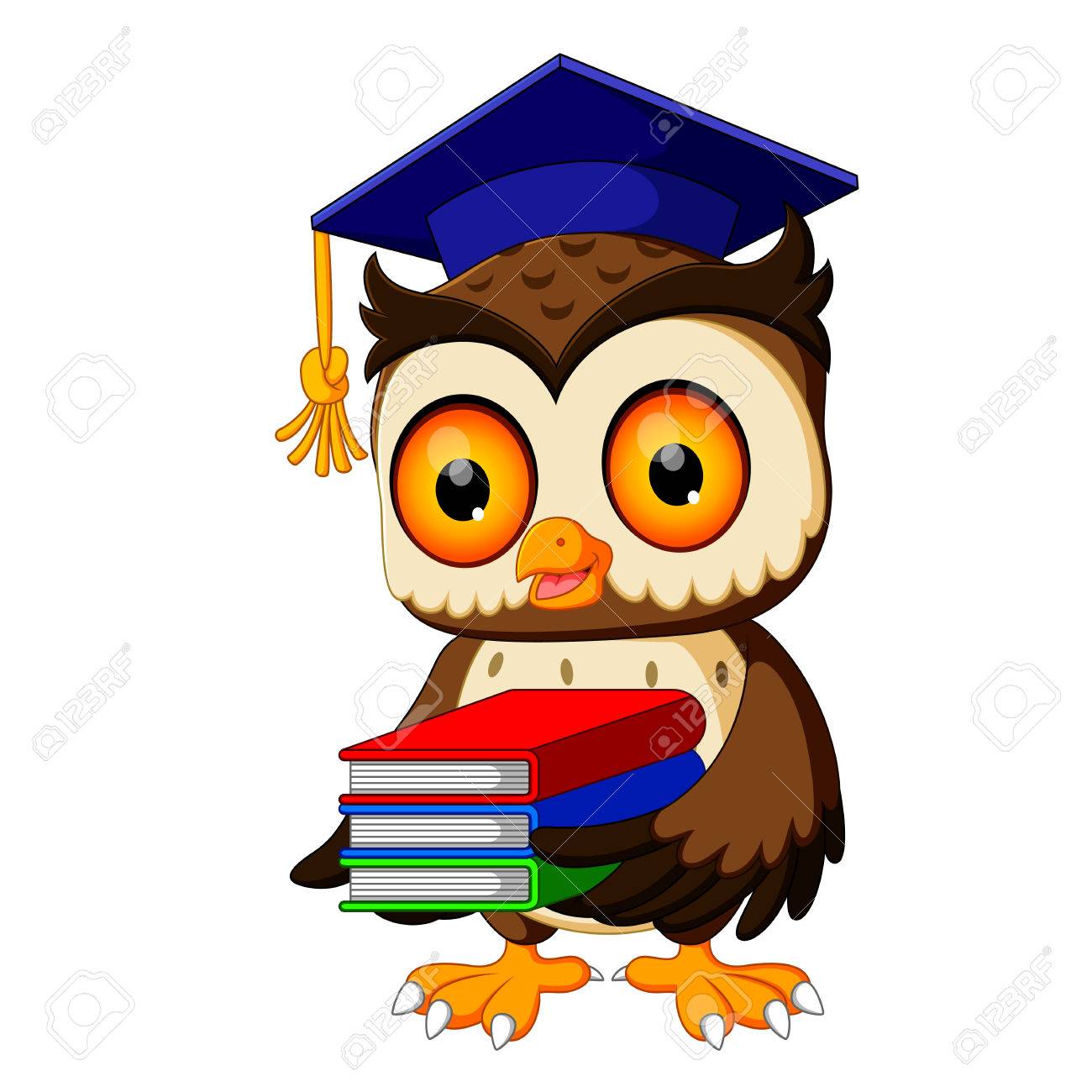